Variables to Consider
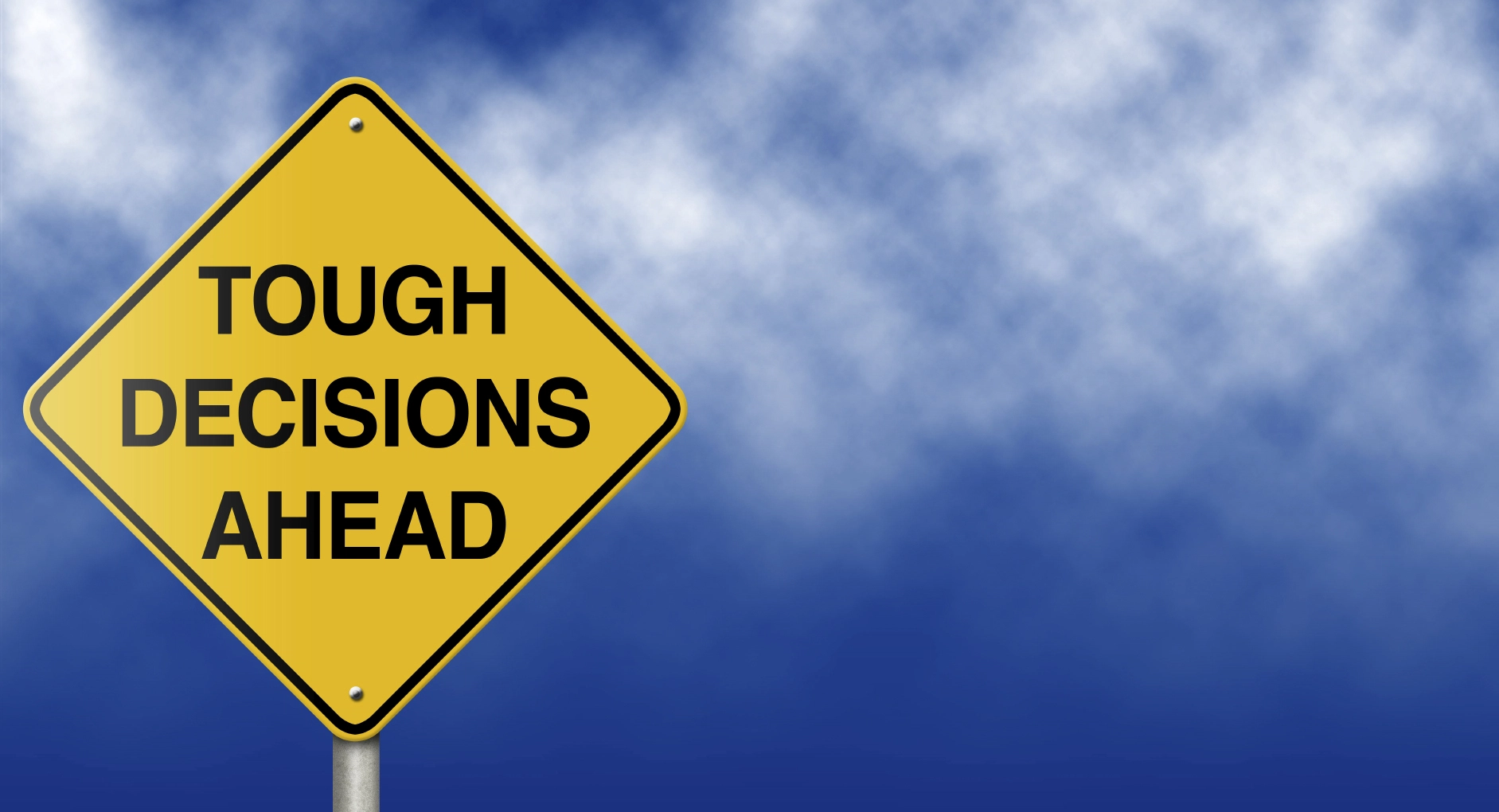 Majors
Location
Tuition
Scholarships
Athletics
Population
Class size
Admission requirements
Greek Life
Clubs
Housing
Financial Aid
Graduation Rate
Saving to My Plan

Save 3 Careers to MY Plan 

2 Career Clusters
User: ID #		
PW: Dw010800 (Initials + Bday)
Saving Careers to “My Plan”
→ assessments → 09/18/18 → Click on a career of interest
Blue “Save to My Plan”  (Top right corner)




Save 3 careers to Your Plan
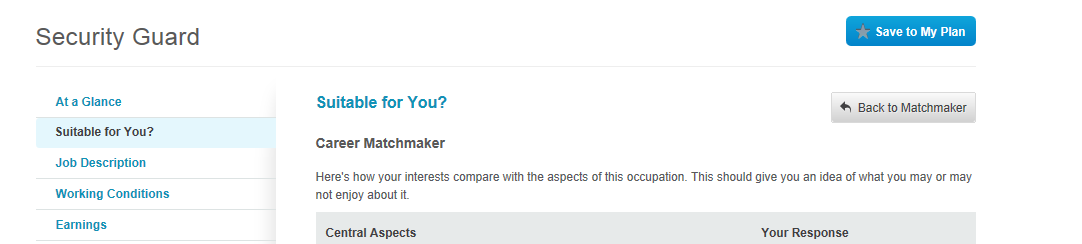 Saving Career Clusters
→ Assessments → 09/18/18
Save “Career Clusters” to My Plan
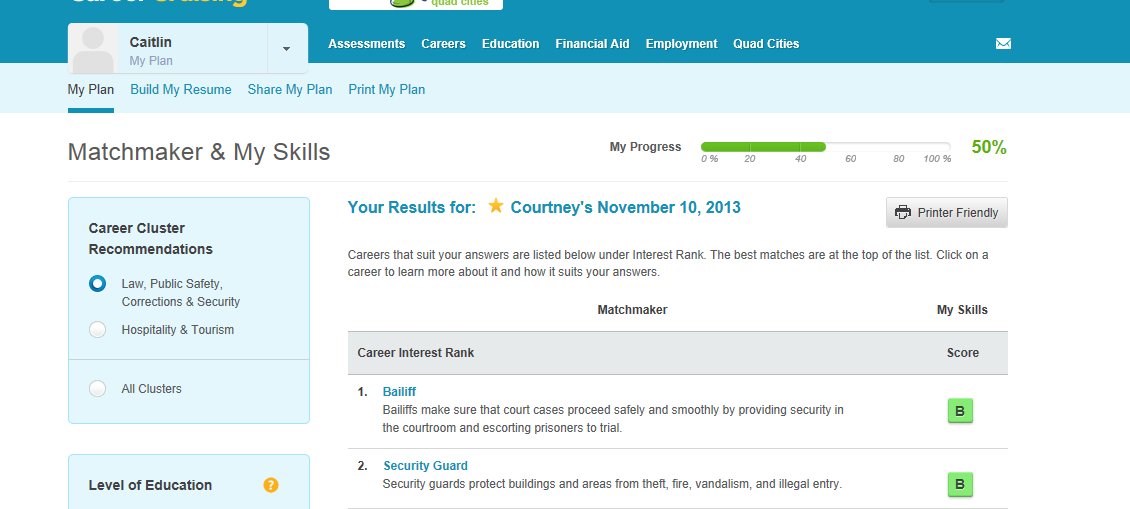 2. Click here
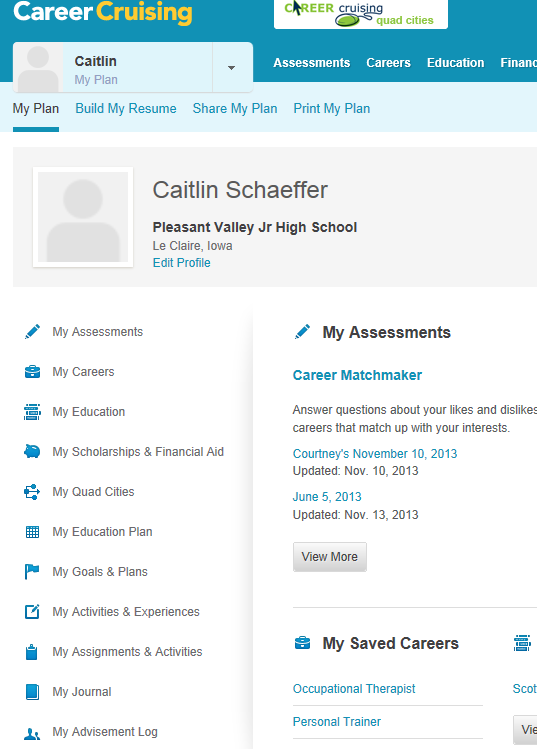 3. Click My Careers
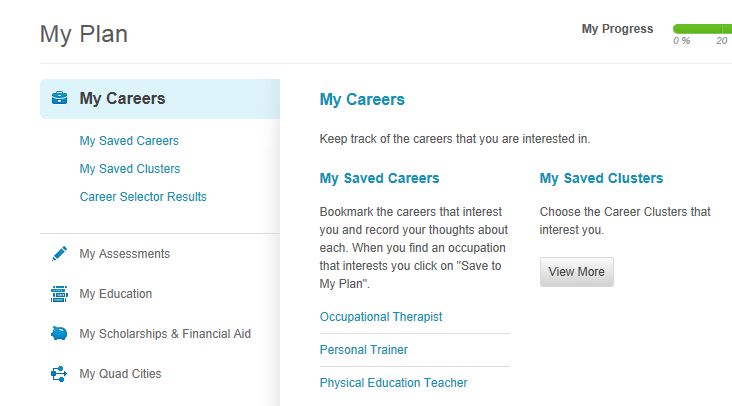 4. Click My Saved Clusters
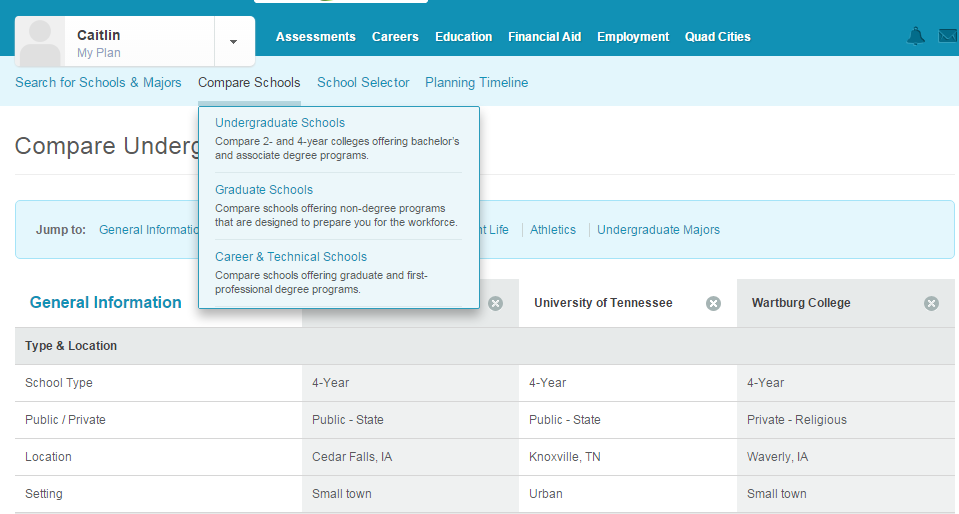 Comparing Colleges
Click on Education
Click on School Selector
Undergraduate Schools
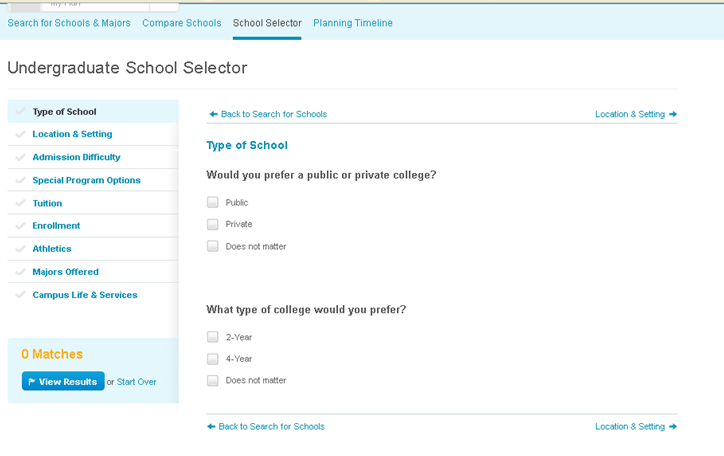 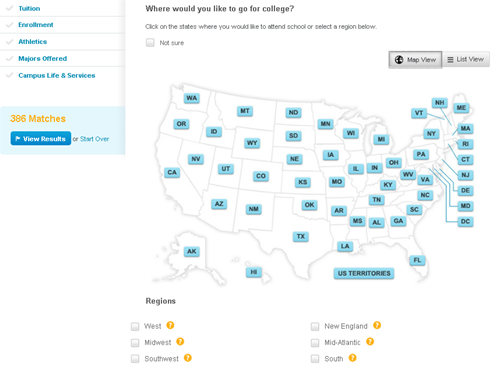 Choose by a SPECIFIC STATE or STATES

or REGION/GROUP of STATES
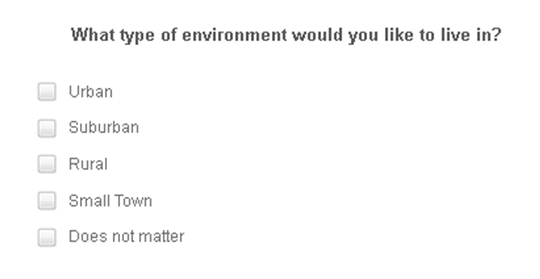 Urban: Bigger Cities/More People
Suburban: Residential Area surrounding a City
Rural: Less People/Spread Out (farm area)
Small Town: Smaller Community with less people
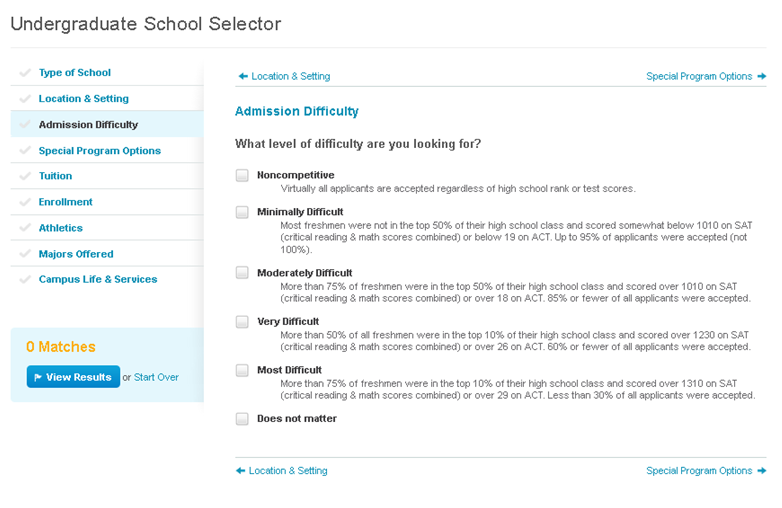 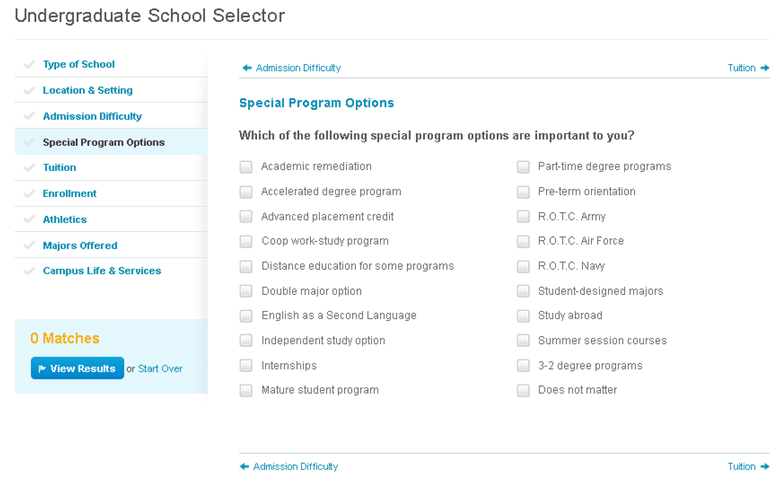 Skip this
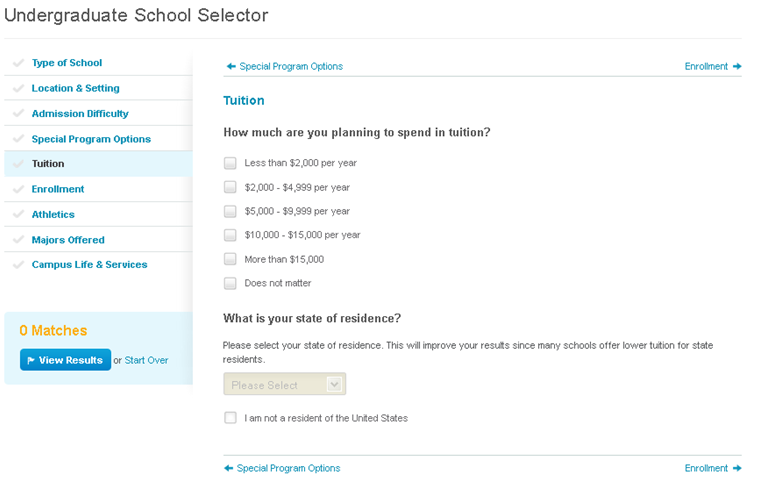 May choose more than one
IOWA :)
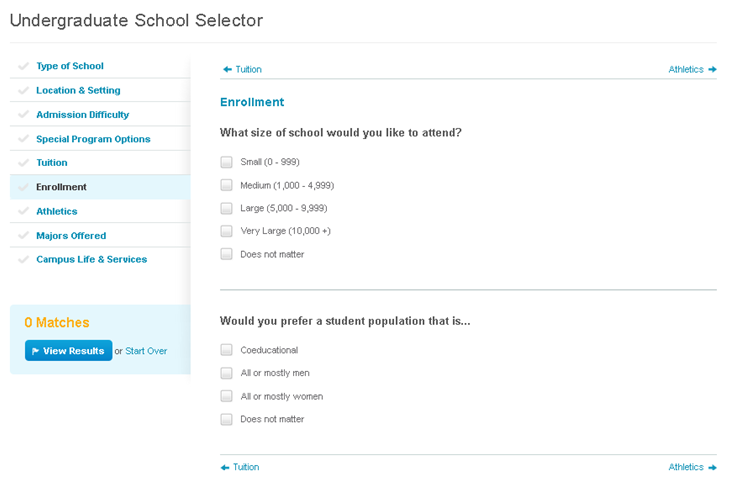 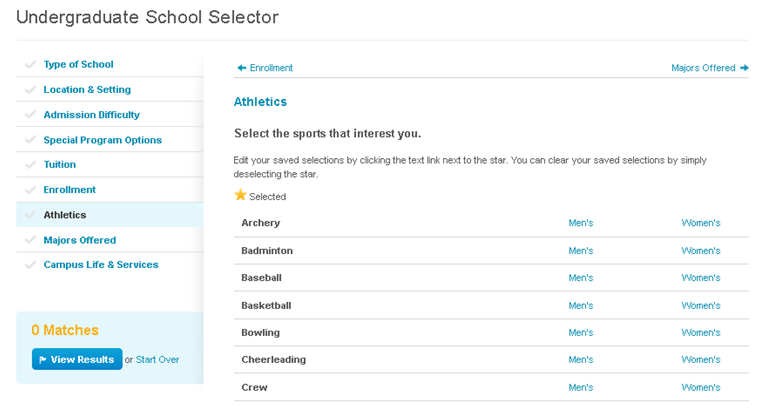 Click on the men’s/women’s Sport you want
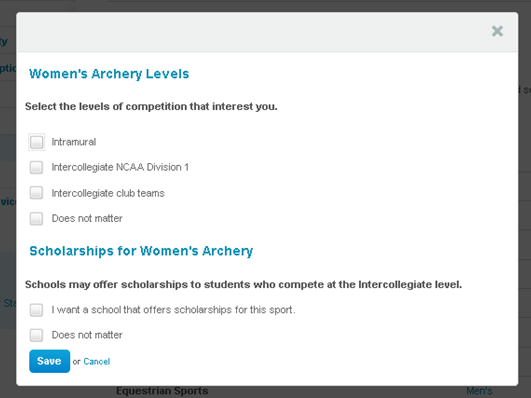 Division 1 = top athletes in the COUNTRY!!!
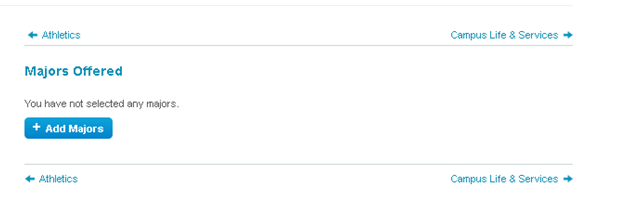 If you know what major you want to focus on click here
Type in your major or program
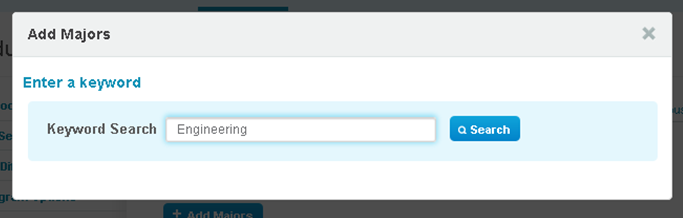 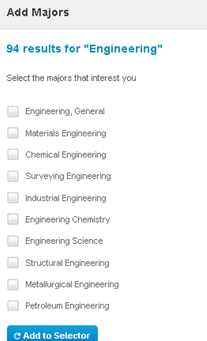 Check the major or program and click ADD TO SELECTOR
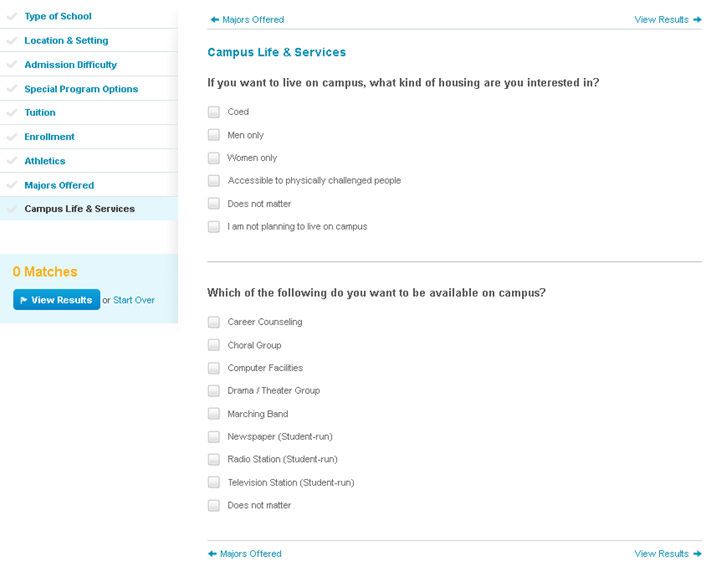 Do not choose the last option!
Check the options you are interested in!
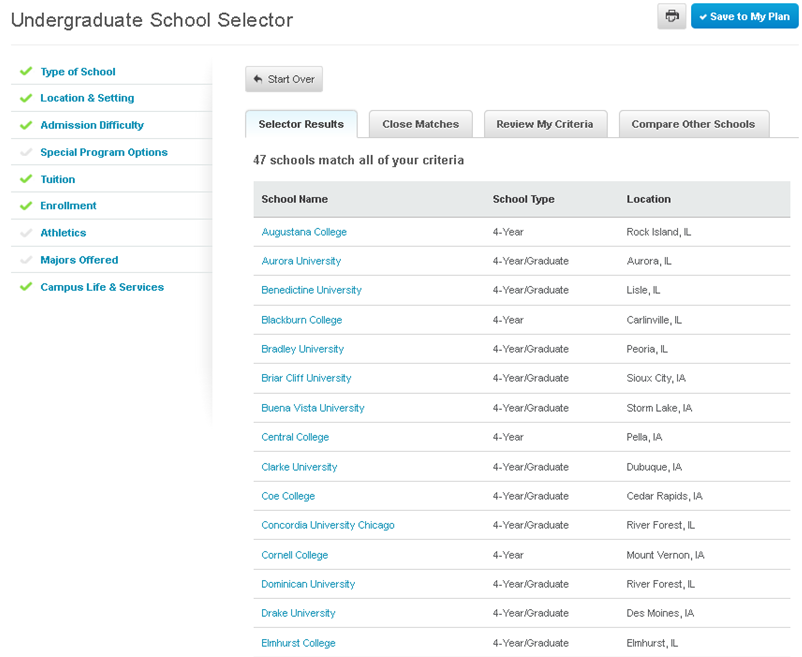 Explore the colleges on your results page and Save your top 3 choices to “Save My Plan”